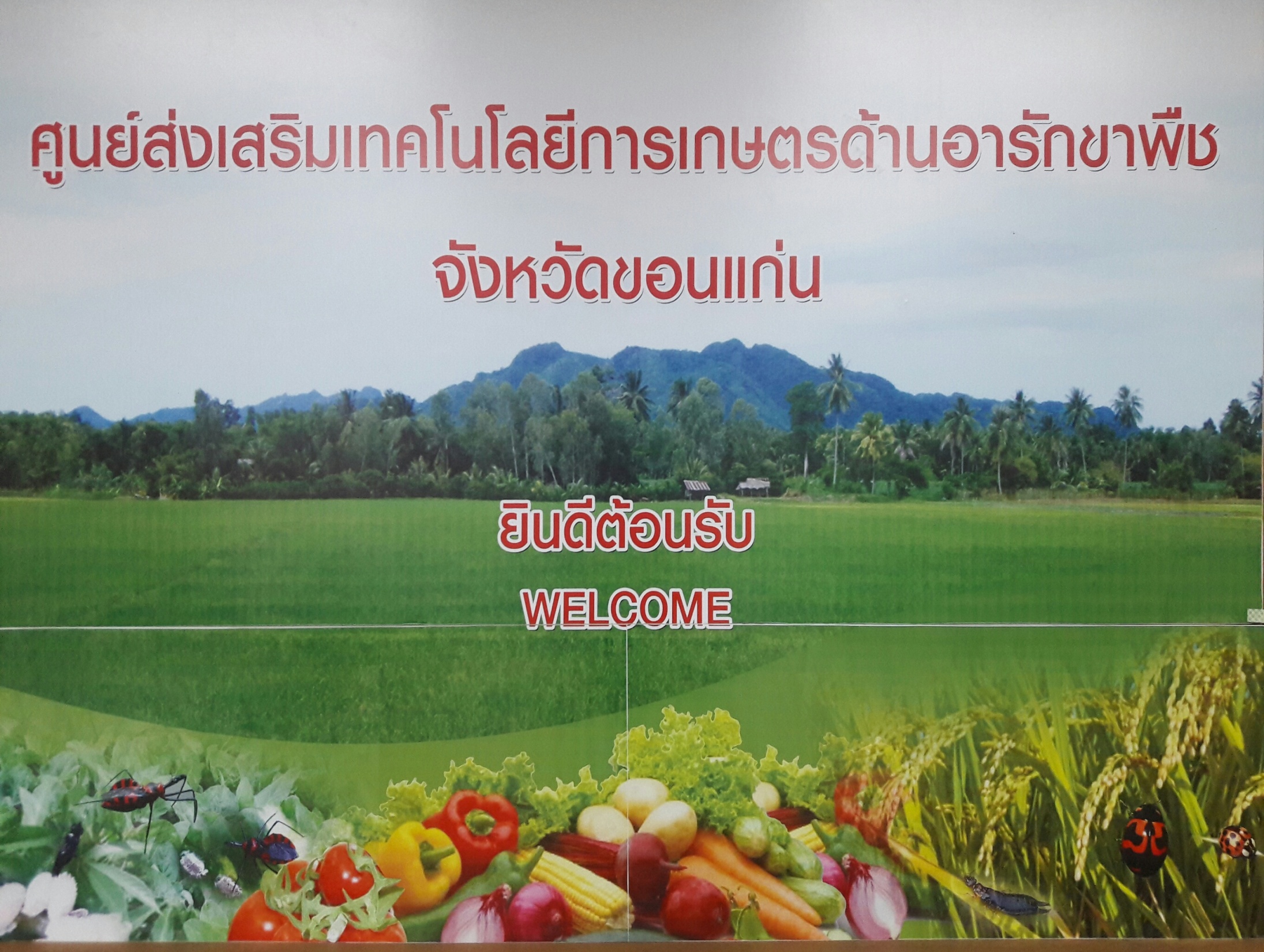 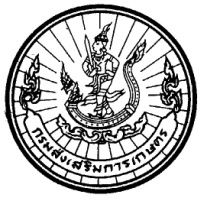 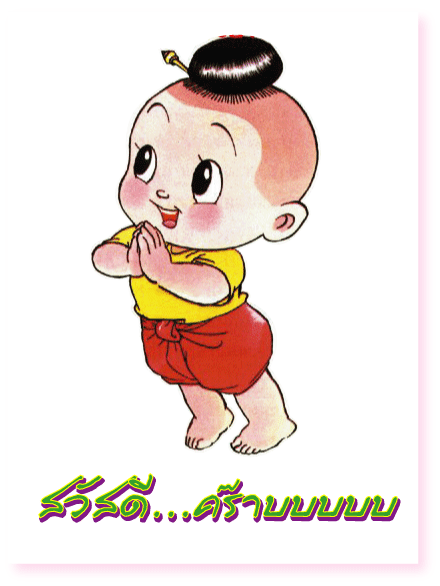 ศูนย์ส่งเสริมเทคโนโลยีการเกษตรด้านอารักขาพืช  จังหวัดขอนแก่น(ศทอ.ขก.)
ถ.มิตรภาพ  ต.ศิลา  อ.เมือง  จ.ขอนแก่น
โทร  043 - 203512
http://www.pmc04.doae.go.th
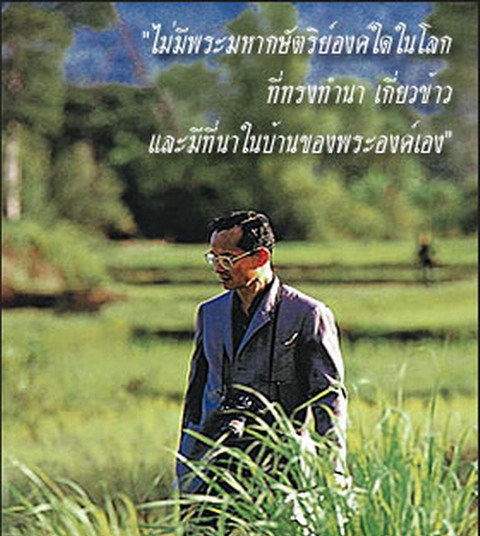 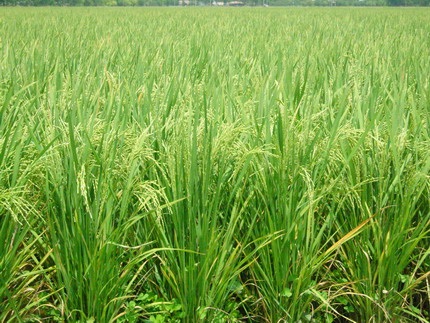 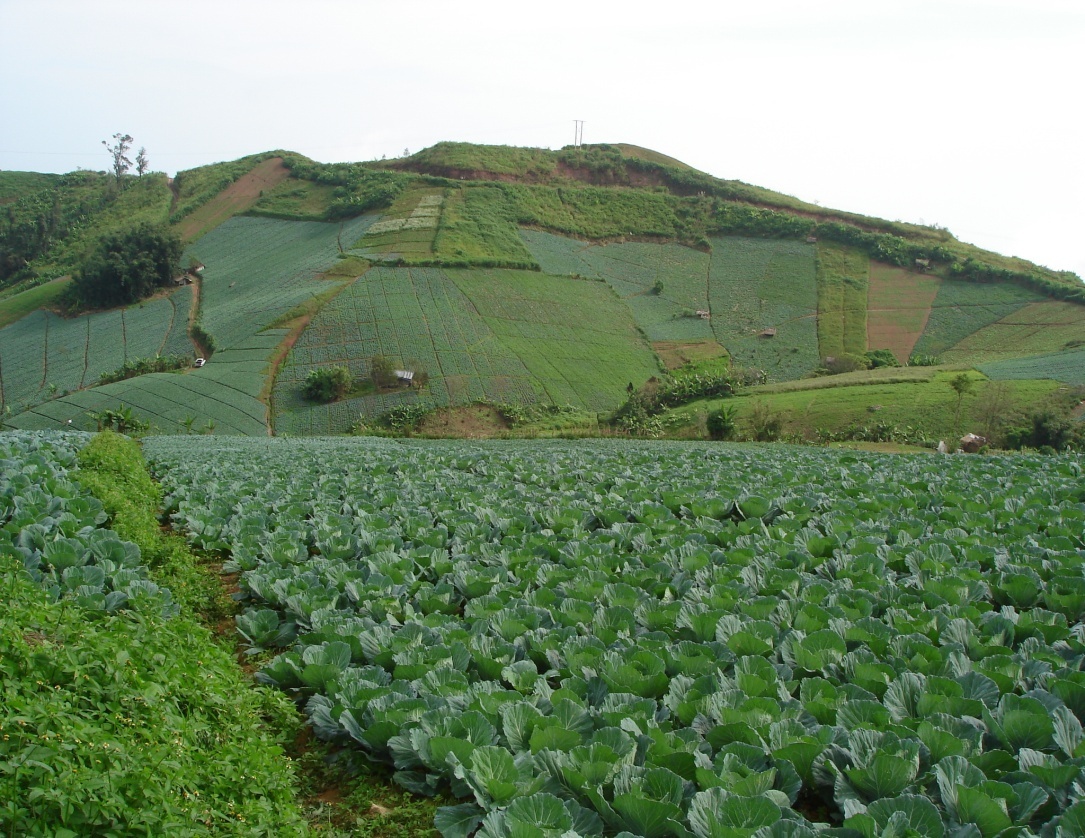 การสำรวจ
และ
ติดตามสถานการณ์ ศัตรูพืช
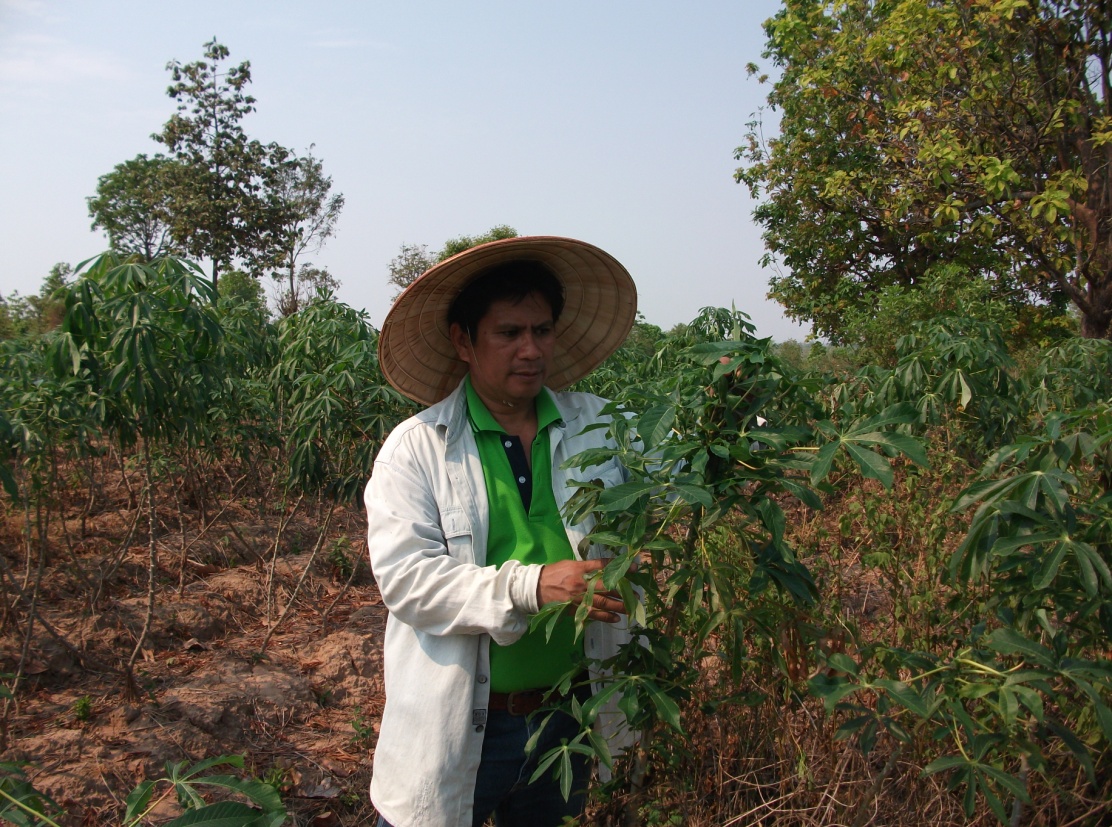 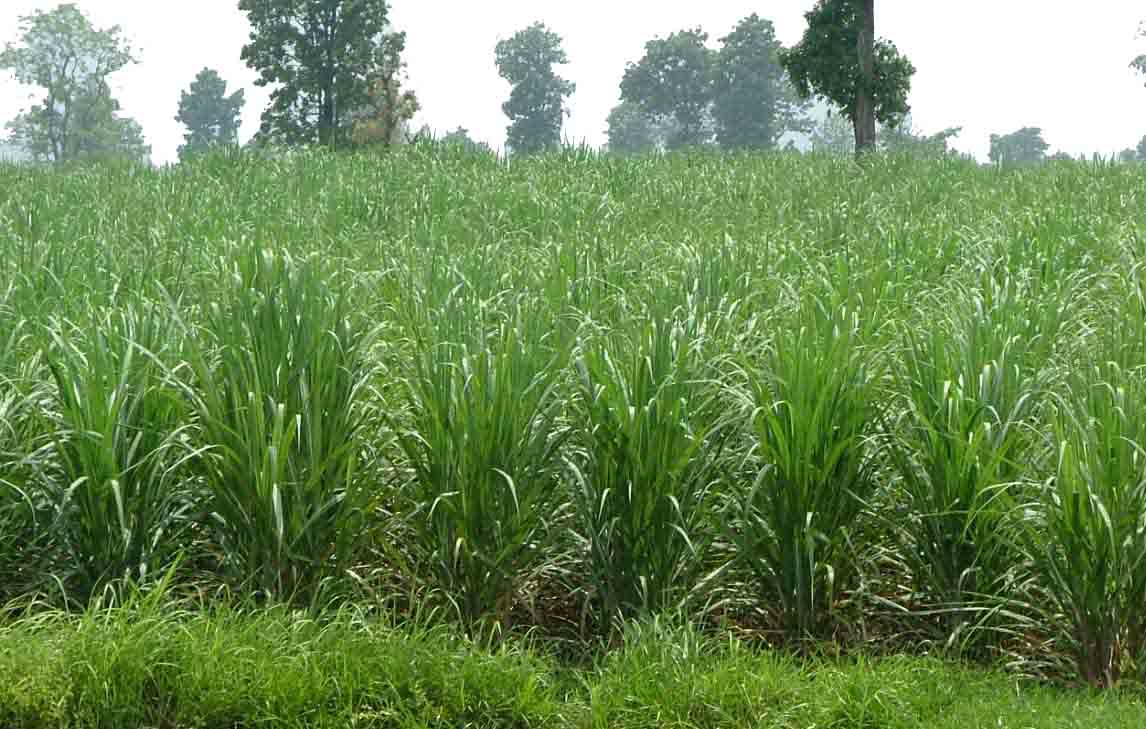 ฉัตรชัย   สิทธิหาโคตร                นักวิชาการส่งเสริมการเกษตรชำนาญการ
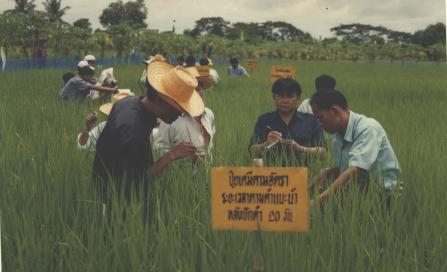 สัปดาห์ละ  1   ครั้ง
 สุ่มสำรวจ   10 จุด
เพื่อ
- ให้รู้สถานะการณ์และข้อมูลต่างๆในแปลงพืช
 - ทราบชนิดและปริมาณศัตรูพืช/ศัตรูธรรมชาติ
 - ประกอบการตัดสินใจในการเลือกวิธีการควบ
     คุมศัตรูพืช
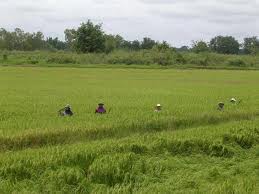 วิธีการสำรวจแปลงข้าว
นาดำ =  10 จุด ( 1 กอ : จุด ) /  1-2 ไร่
นาหว่าน = 10 จุด ( 10 ต้น : จุด ) / 1-2 ไร่
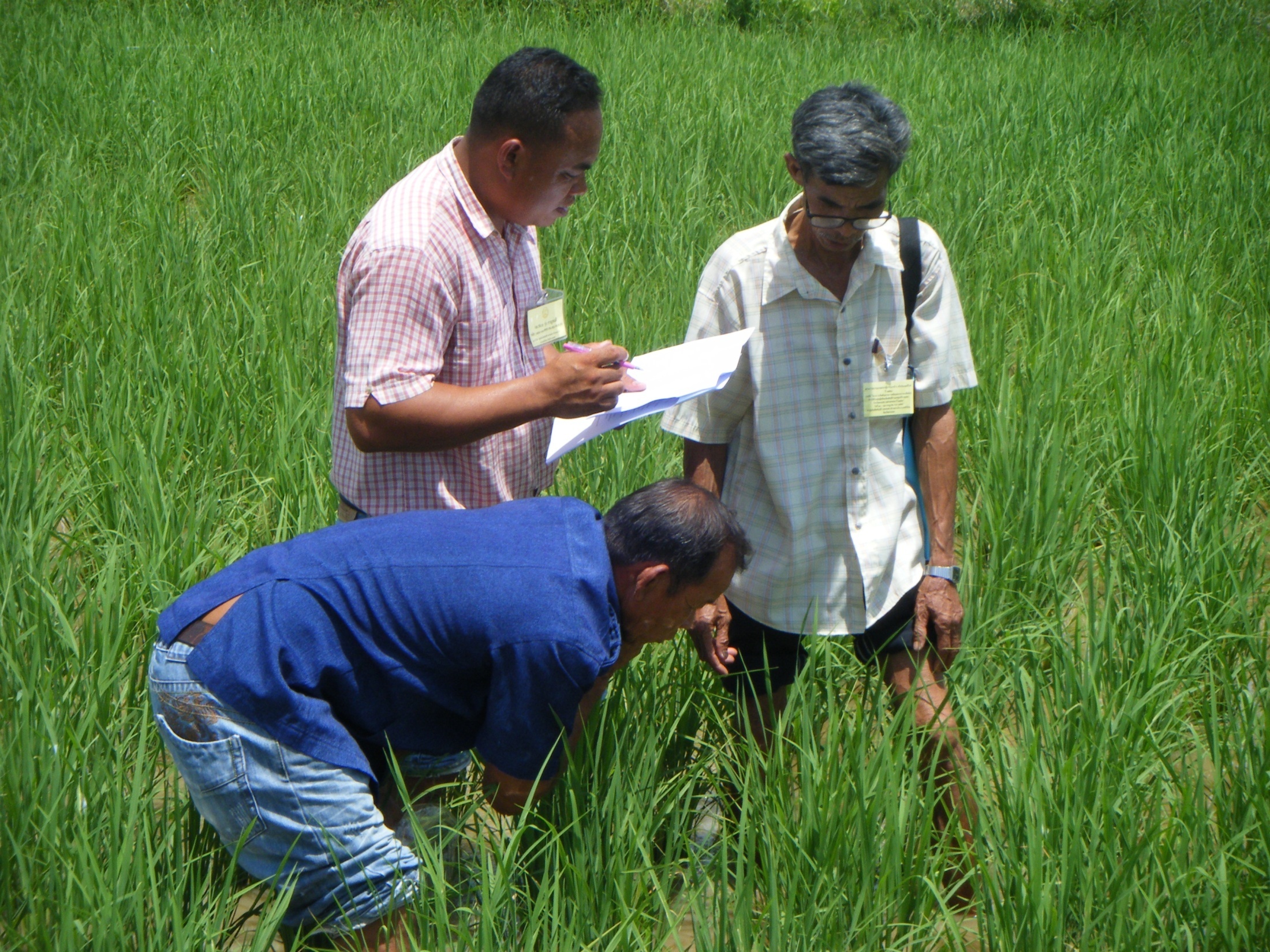 x
x
x
x
x
x
x
x
x
x
x
x
x
x
x
1 ม.2
1 ม.2
x
x
x
x
x
x
x
x
x
x
x
x
x
x
x
x
x
x
x
x
วิธีการสำรวจแปลงข้าว
x
x
x
x
x
วิธีการสำรวจแปลงผัก
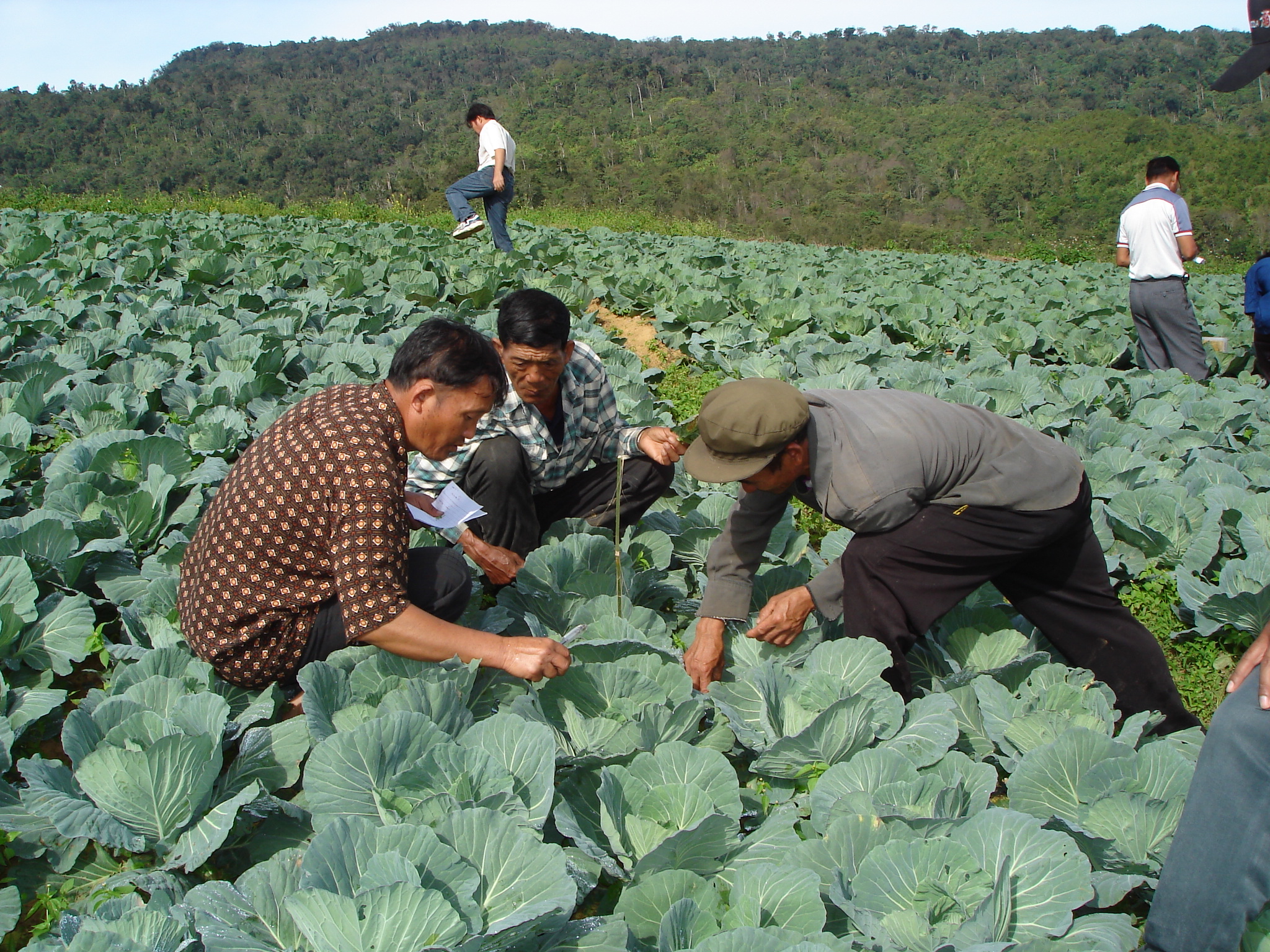 10 จุด / แปลง 1-2 งาน ( 1 ต้น/หลุม : จุด)
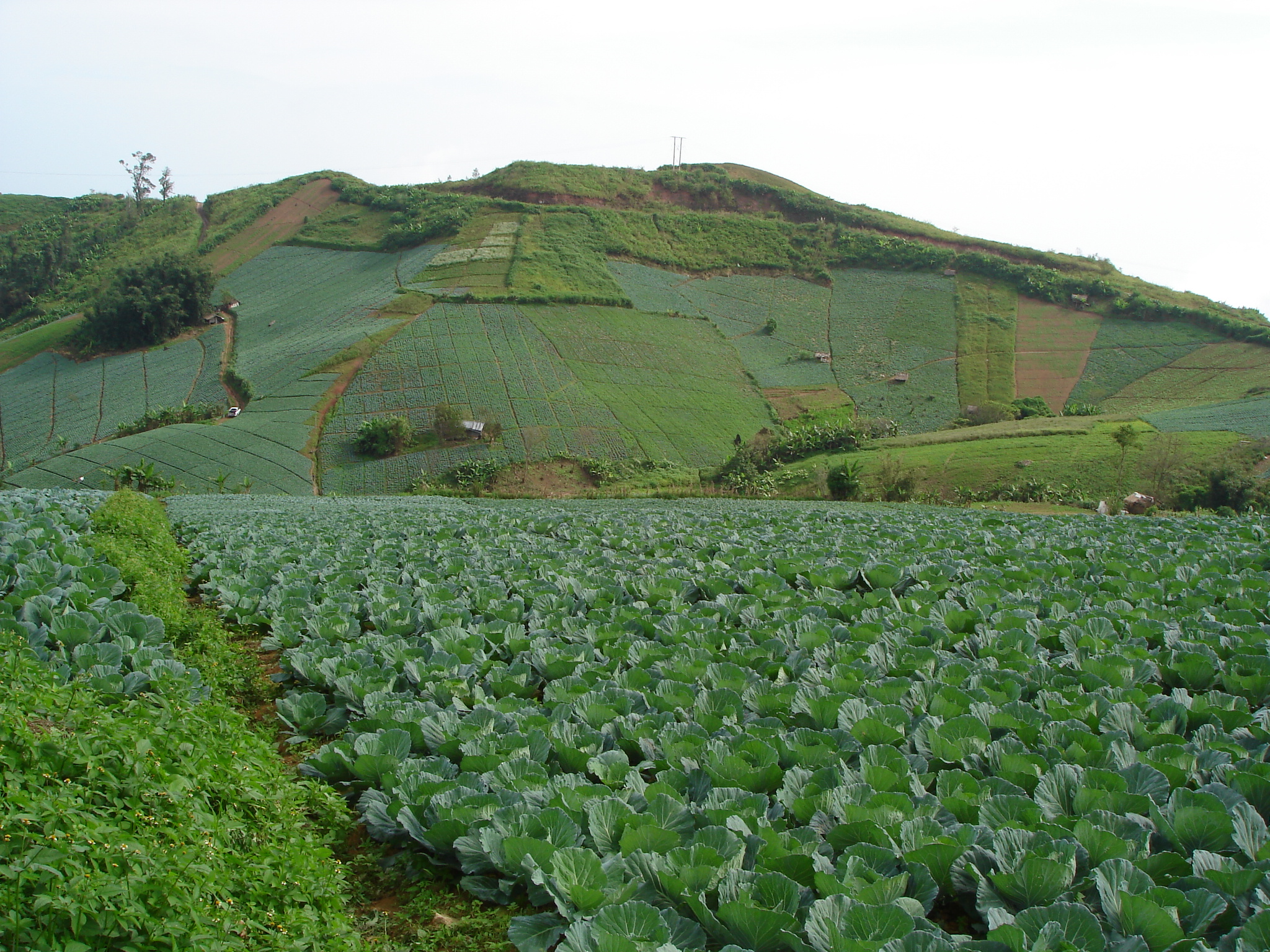 ܀
܀
܀
܀
܀
1 ม.2
܀
܀
܀
܀
܀
วิธีการสำรวจแปลงผัก
1
1
2
2
3
3
4
4
การบันทึกข้อมูล
เก็บบันทึกข้อมูลที่พบเฉพาะในจุดสำรวจลงในแบบฟอร์ม  ดังนี้                                                     - แมลง  นับจำนวนที่พบในแต่ละจุด                             - โรค     สำรวจการเกิดโรคในแต่ละจุด ถ้าพบ 	ใส่  1    	         ไม่พบใส่  0                                                       - สัตว์ ศัตรูพืช    หนู = สำรวจร่องรอยการทำลาย   	                             ในแต่ละจุด พบ ใส่ 1 ไม่พบ ใส่ 0                                                              หอยเชอรี่ = นับตัวหอย/กลุ่มไข่  รอบจุดสำรวจ 1 ตรม.
การวิเคราะห์/การจัดการ
นำข้อมูลที่ได้จากแบบฟอร์มสำรวจ มาสรุปวิเคราะห์
* พบเพลี้ยกระโดดสีน้ำตาล  1 – 10  ตัว/ จุด    
    * ถือว่า *         พบทำลายแต่ยังไม่ระบาด
     - ควบคุมตามสถานะการณ์ 
     - เฝ้าระวังและเตือนการระบาด
การวิเคราะห์/การจัดการ
นำข้อมูลที่ได้จากแบบฟอร์มสำรวจ มาสรุปวิเคราะห์
* พบเพลี้ยกระโดดสีน้ำตาล เฉลี่ย มากกว่า 10 ตัว/ จุด        
    * ถือว่า *         เป็นพื้นที่ระบาด
x
x
x
x
x
x
x
x
x
x
x
x
x
x
x
x
x
x
x
x
วิธีการสำรวจแปลงมันสำปะหลัง
x
x
x
x
x
x
x
x
x
x
10 จุด / 1 ไร่( 1 ต้น : จุด )
สัปดาห์ ละ  1  ครั้ง
วิธีการสำรวจแปลงอ้อย
สัปดาห์ ละ  1  ครั้ง
10 จุด / 1 ไร่( 1 กอ : จุด )
วิธีการสำรวจแปลงมันสำปะหลัง
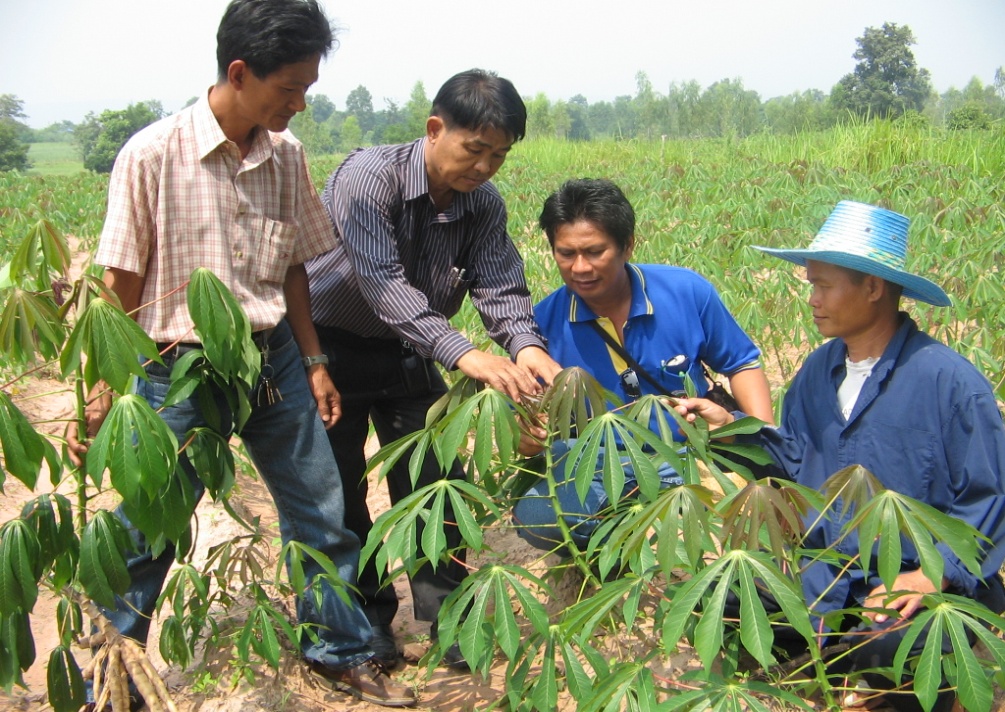 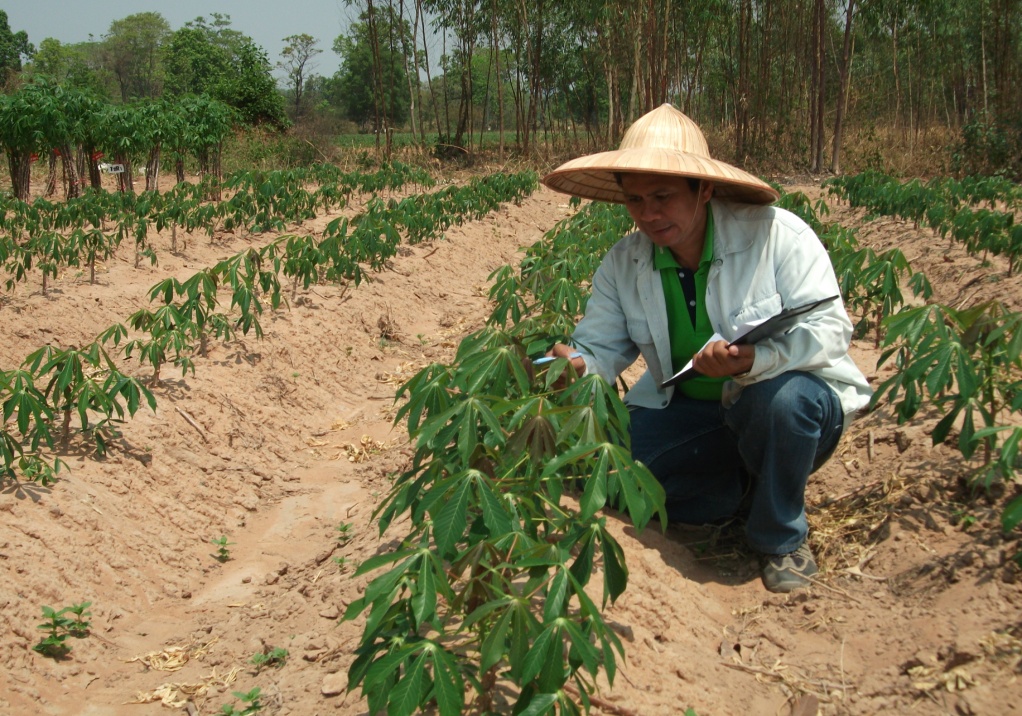 แบบสำรวจสถานการณ์ศัตรูมันสำปะหลัง
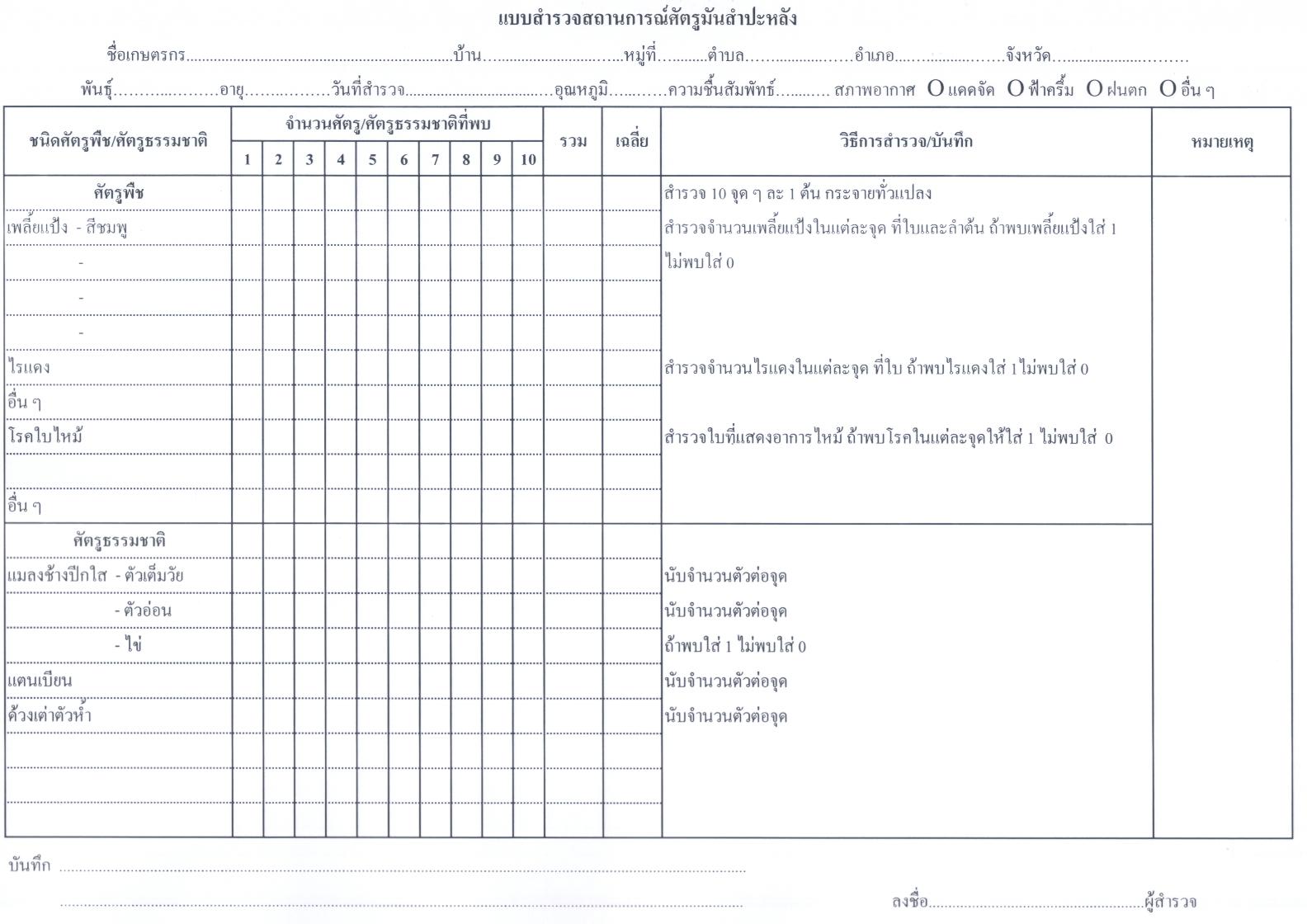 การบันทึกข้อมูล
เก็บบันทึกข้อมูลที่พบเฉพาะในจุดสำรวจลงในแบบฟอร์ม  ดังนี้
    - ศัตรูพืช / โรค       ในแต่ละจุด พบ ใส่  1 ไม่พบ ใส่  0
    - ศัตรูธรรมชาติ      นับจำนวนที่พบในแต่ละจุด
การวิเคราะห์/การจัดการ
นำข้อมูลที่ได้จากแบบฟอร์มสำรวจ มาสรุปวิเคราะห์
* พบเพลี้ยแป้งสีชมพู  1 – 2 จุด   
* ถือว่า *         พบทำลายแต่ยังไม่ระบาด
     - เด็ดยอด     - ปล่อยศัตรูธรรมชาติ
     - ดำเนินการควบคุมตามสถานะการณ์ 
     - เฝ้าระวังและเตือนการระบาด
การวิเคราะห์/การจัดการ
*พบเพลี้ยแป้งสีชมพู  3  จุด ขึ้นไป * * ระบาด * * 
     - ดำเนินการควบคุมตามสถานการณ์   โดยวิธี 
       ผสมผสาน ตามอายุมันสำปะหลัง
	- แจ้งเตือนการระบาด
การเฝ้าระวังและเตือนการระบาด
* พบศัตรูพืชน้อย  รอดูข้อมูลครั้งต่อไป                  *กรณีพบศัตรูพืชมาก และมีปัจจัยอื่นๆเหมาะสมต่อการระบาดมากขึ้น ให้สำรวจอีกครั้ง โดยเปลี่ยนทิศทางเดินใหม่  แล้วแจ้งผู้นำประชาสัมพันธ์ให้เกษตรกรข้างเคียงทราบ
   *กรณีสำรวจพบศัตรูพืช ระบาดรุนแรง ผลผลิตเสียหาย  ให้วางแผนป้องกันกำจัดโดยเร่งด่วน
ปัจจัยที่มีผลในการระบาด ของศัตรูพืช
1. พันธุ์พืช	=  เป็นอาหารของศัตรูพืช บางพันธุ์อ่อนแอ
2. ความชื้น      =  ฤดูฝนความชื้นสัมพัทธ์เกิน 80% โรคและแมลงบางชนิดระบาดมาก เช่น โรคไหม้  เพลี้ยกระโดดสีน้ำตาล
3. ฝน	           =  มีผลต่อการระบาดของศัตรูพืช เช่นหอยเชอรรี่  หนู  โรคต่างๆ เช่นรากเน่า  โคนเน่า
ปัจจัยที่มีผลในการระบาด ของศัตรูพืช(ต่อ)
4. ลม	            =  ศัตรูพืชแพร่ระบาด หรือ ไปกับลม
5. อุณหภูมิ 	=  บางชนิดต้องการอุณหภูมิสูง บางชนิดต้องการต่ำ  เช่น ราแป้ง ราน้ำค้าง  บางชนิดต้องการอุณภูมิปานกลาง เช่นโรคไหม้(22-28 องศาเซลเซียส)
6. ระยะการเจริญเติบโตของพืช     =  พืชแต่ละระยะมีผลต่อการระบาดของศัตรูพืช เช่น แตกใบอ่อน
ปัจจัยที่มีผลในการระบาด ของศัตรูพืช(ต่อ)
7. ความหนาแน่นของพืช =  พืชหนาแน่น แย่งอาหาร อับลม  และเป็นที่อาศัยของศัตรูพืช
8. สภาพพื้นที่ปลูก =  สภาพดิน  ความสมบูรณ์  ที่ลุ่ม/ดอน
9. ศัตรูธรรมชาติ     =  ตัวห้ำ  ตัวเบียน  เชื้อโรค
ปัจจัยที่มีผลในการระบาด ของศัตรูพืช(ต่อ)
10. การจัดการและการดูแลรักษา
- ปุ๋ย
- การเขตกรรม
- การป้องกันกำจัดศัตรูพืช
- น้ำ
- การสำรวจแปลงติดตามสถานะการณ์
ประกาศ ภัยพิบัติ ได้ไหมนี่
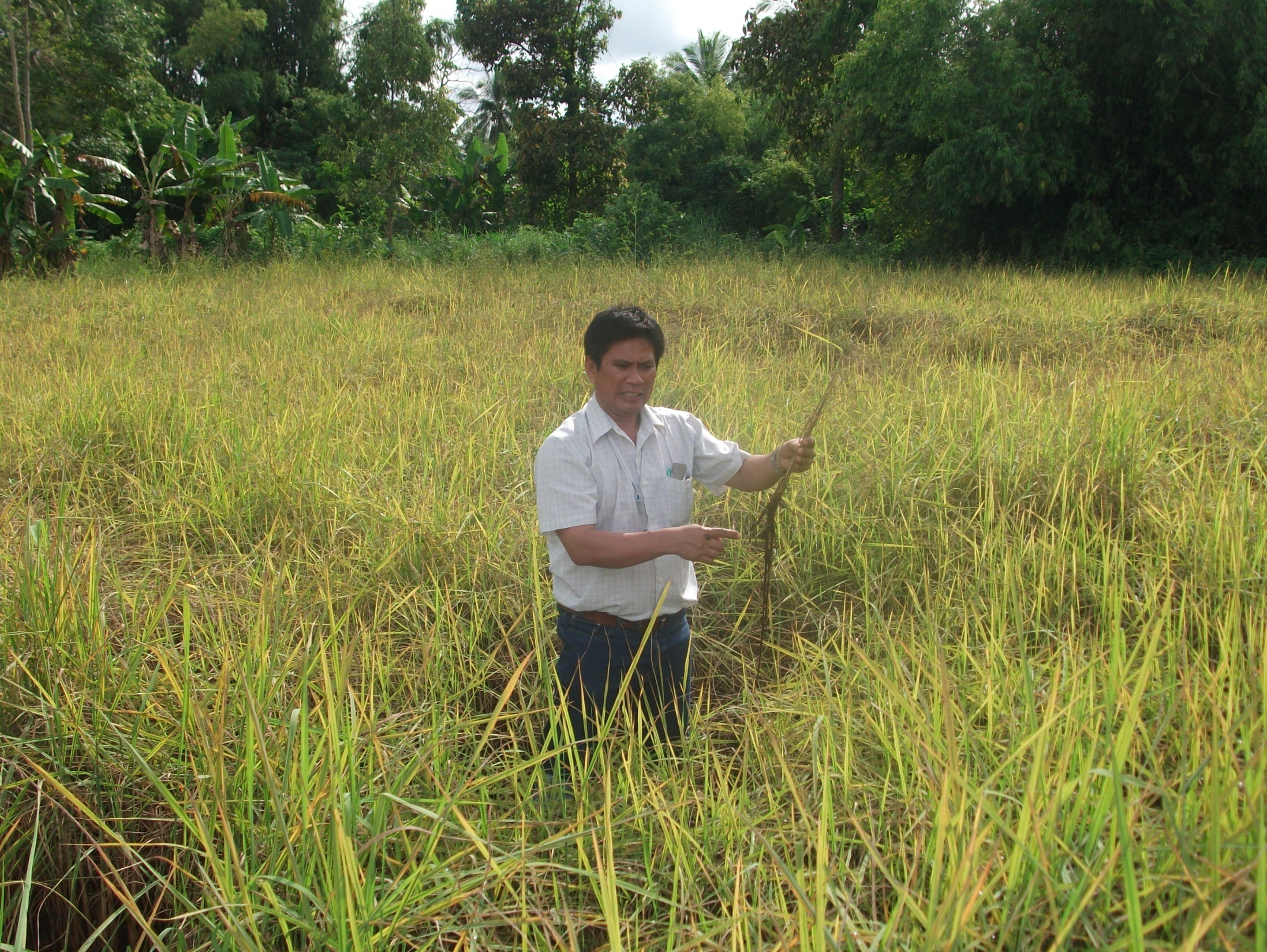 กำลัง ฮิต
สวัสดี ครับ
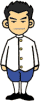